Boa - Introduction
- Level 0 -
Overview
What is Boa?
Best uses for boa
Boa: The Basics
Syntax
Examples
Sources / Suggested Resources
What is Boa?
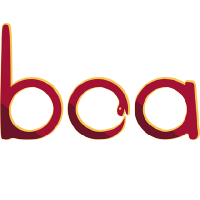 Domain-specific language (DSL)
Mines software repositories
Software as a Service (SaaS)
Has its own compiler
Ex. Query Language for Git Repositories
But why Boa?
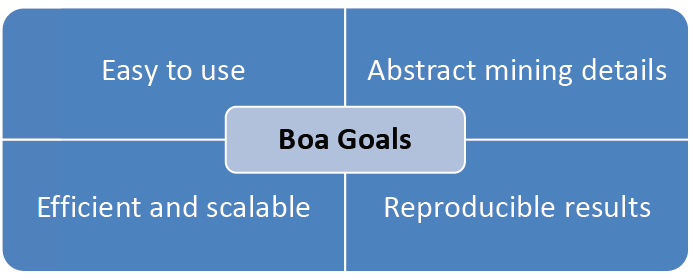 [Speaker Notes: Simple to use
Significantly less code
Scalability
Running on hadoop
Large amounts of data
Reproducibility (same input, same output)]
Boa: The Basics
How to use Boa?
Login to http://boa.cs.iastate.edu/boa/ .
Select Run Example.
Select an existing example or create your own query.
Magic!
Syntax of Boa language
Declaring a variable:  name:Type = value; 
Input variable        
p:Project = input;
(this is used at the start of all boa programs)
Output:      
Note that Boa does not have explicit print statement; it prints out every output variable after execution.
counts: output aggregator(param)[indices] of T [weight];
Typically assigned values later on in the code.
“output” MUST be included in variable declaration. There are multiple output aggregators.
“<<” operator:
Takes value and add it to the aggregator (aka. Adds value to variable)
Example 1
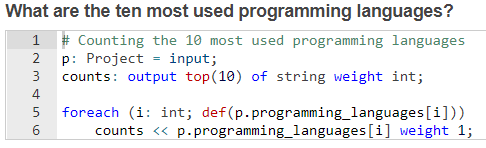 Example 1
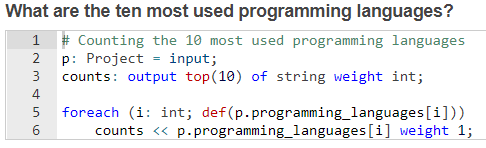 Example 2
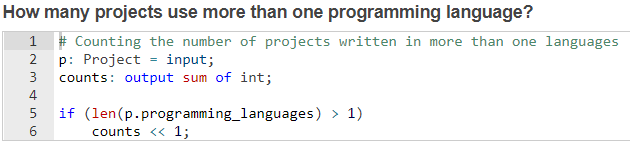 Example 2
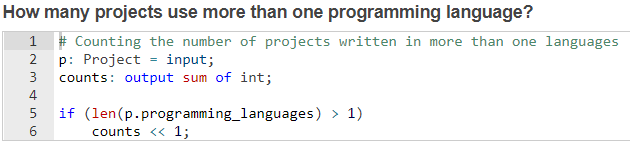 Example 3
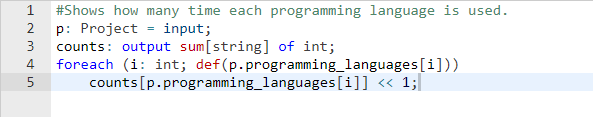 Example 3
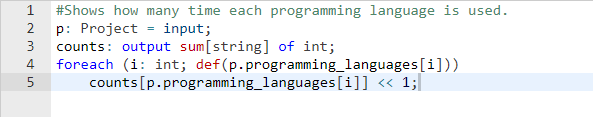 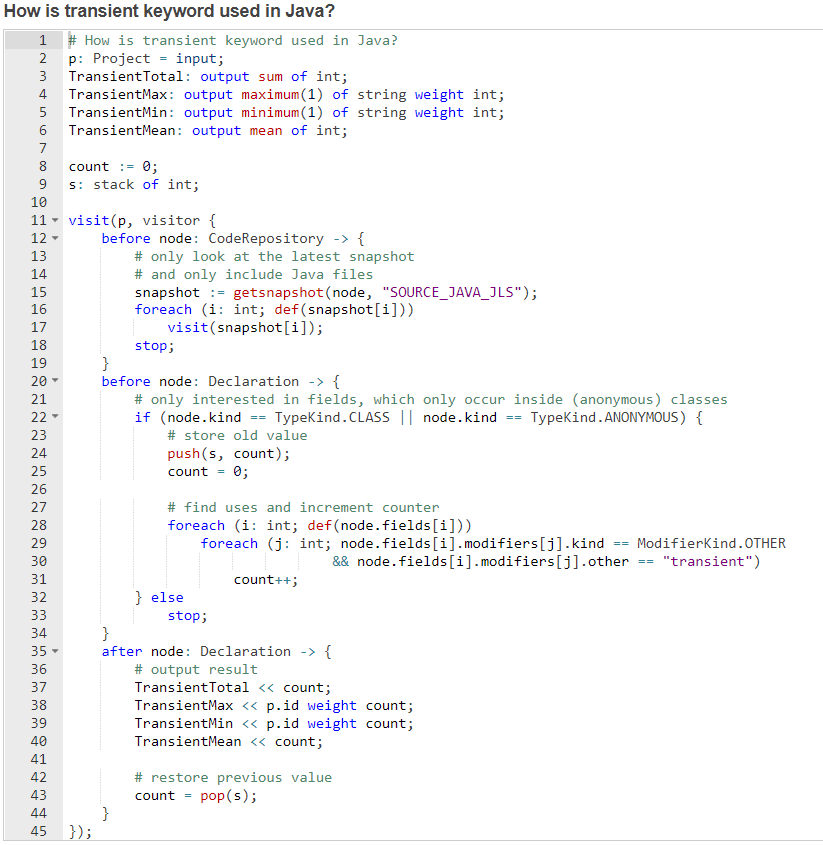 Complex Example
Normally queries aren’t this long!
We will work up to this level.
Sources / Suggested Resources
ISU CS Website: http://boa.cs.iastate.edu/docs/index.php
UCLA Website: http://web.cs.ucla.edu/~shyoo1st/boa/